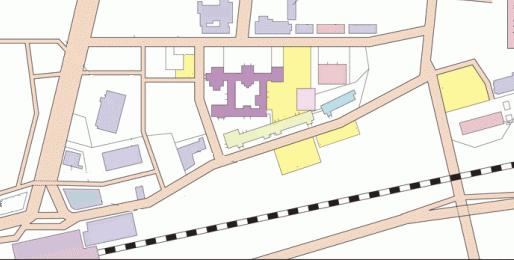 膳所駅方面
大津駅
申込用紙
【申込先】滋賀県防災危機管理局　地震・危機管理室　地震・防災係 宛
FAX：077-528-4994  / E-MAIL：as0002@pref.shiga.lg.jp
申込期限　平成27年12月22日（火）
大津会場

滋賀県危機管理センター１階
災害対策室３，４（大津市京町四丁目１番１号）
長浜会場

長浜勤労者総合福祉センター「臨湖」南館２階
第６会議室（長浜市港町４番９号）
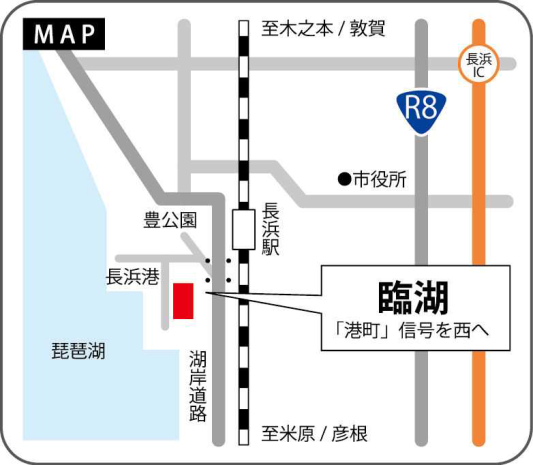 滋賀県危機管理センター
Ｐ
滋賀県庁
Ｐ
長浜駅から徒歩10分。近隣に150台分の無料駐車場あり。
※各会場へお越しの際は、なるべく公共交通機関を御利用ください。
【お問い合わせ】
〒５２０‐８５７７　大津市京町四丁目１番１号
滋賀県防災危機管理局　地震・危機管理室　地震・防災係　担当：巻上(ﾏｷｶﾞﾐ)
ＴＥＬ　０７７－５２８－３４３８　　ＦＡＸ　０７７－５２８－４９９４